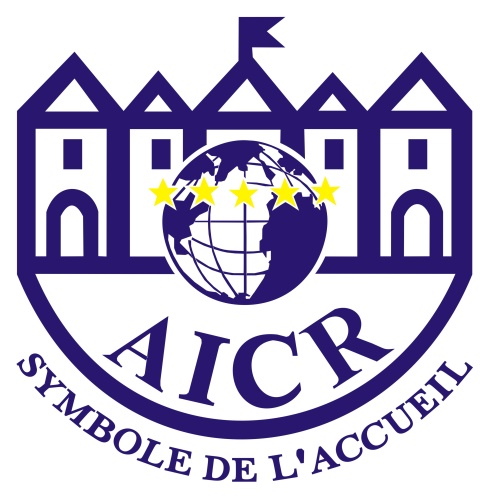 AICR Leadership Certification
Online Development Program
www.lighthouse-od.at
Empowering your people
background
As a fast growing, international  association AICR has identified the need to provide learning & development opportunities to their members
AICR has decided to set up the Leadership Certification (LC) program with a series of educational modules to create a recognizable sign of excellence in Front Office positions
 AICR has approached Lighthouse Organizational Development to assist AICR in the development of the AICR Leadership Certification
2
objectives
Offer added value to AICR members
Increase AICR membership base
Increase attractiveness of working in Front Office
Give members who do not work for hotel chains the possibility of education and training
Provide a serious, high-quality development opportunity 
Create a recognizable sign of excellence in Front Office
Make LC courses accessible online in order to be accessible to all members from around the world
Unified design of all LC courses preferred
Deploy LC e-learning courses on a Learning Management System (LMS) in order to have all learning content in a single location, with a clear overview of one’s learning journey ahead and progress towards earning the LC
Roll-out LC pilot program in January, 2017 with a selected number of courses, collect and incorporate feedback into the overall program design
3
Learning Topics required by AICR
Time & Priority Management
Feedback for Performance
Conflict Resolution
Communication Skills
E-Mail Management
Customer Service
Diversity
NLP
Poise and Deportment & Business Etiquette
Negotiation Skills
Leadership skills
Managing Your Personal Brand
Driving Business Results
Mentoring
Team Work (recommended by Lighthouse)
4
methodology
Above learning topics are split between 3 modules in a way that  participants will first establish a strong foundation for development by building self-awareness, then acquiring the necessary skills to excel in their positions and last but not least rounding out the development process with social intelligence and leadership skills, thus putting newly acquired skills in the context of working with and leading others.
Coaching
In order to give developmental support and accompany learners on their learning journey  the acquisition of new skills will be reinforced by individual online coaching.
SOCIAL INTELLIGENCE / CONTEXT /
                                     APPLICATION
Application for excellence and leadership
Team Work 
& 
Leadership
SKILL DEVELOPMENT 
Attain strong communication skills and relevant, applicable industry related skills
Customer Service 
Excellence
SELF-AWARENESS
Build self-awareness as foundation for development
Self-Awareness & Communication
5
methodology
NBI Assessment
As a foundation for the program, we are going to use the Neethling Brain Instrument (NBI), which is the most comprehensive assessment of whole brain thinking instruments currently in existence that helps participants understand their thinking preferences. Thinking preferences have a number of implications for how people lead, work, communicate, negotiate, and make decisions in their personal and professional lives. The assessment is completed online and participants receive the login information 4 weeks in advance.

Progression & Motivation
Participants will have to complete each course in order to move on to the next one. For each learning topic (e.g.: time management) participants will complete a bundle of courses each building on the content of the previous course. Upon progression digital badges will be awarded in order to motivate participants and provide a display of achievement.

Curated Content
Learning content developed by award-winning content providers and carefully selected to enable achievement of LC program objectives

Social Learning
We recommend setting up a LinkedIn or LMS based  group for LC program participants in order to provide participants with the opportunity of sharing and discuss learning / work experiences and knowledge, as well as to feel connected and part of a learning community and reduces feelings of isolation associated with self-directed learning.
6
Program architecture
MODULE 3
Team Work & Leadership
MODULE 2
Customer Service Excellence
Kick-Off Webinar
NBI Assessment & Introductory E-Learning Module
Optional Top-Up Training / Performance Support
MODULE 1
Self-Awareness & Communication
Graduation Ceremony
ONLINE COACHING 1

My Learning Journey Ahead   
My NBI  Profile & Action Plan
Module Topics: 
Customer Service
Poise and Deportment & Business Etiquette
Negotiation Skills
Time & Priority Management
Module Topics: 
Leadership Skills
Diversity
NLP
Managing Your Personal Brand
Mentoring – linked to mentoring 
Team Work (recommended)
Driving Business Results
Module Topics: 
Feedback for Performance
Conflict Resolution
Communication Skills
E-Mail Management
6-8 hours  time commitment
6-8 hours  time commitment
6-8 hours  time commitment
ONLINE COACHING 2
NBI Action Plan Implementation
Sustainable, Ongoing, Application - Questions &            Developmental Support
FB*
FB*
FB*
4months
4months
4months
*Feedback
1 year program duration
7